Дошкольный педагог: в поисках ресурса
Вера Селиверстова
Старший методист по дошкольному образованию 
ОАНО «Школа и детский сад «Мир» Владимирская область
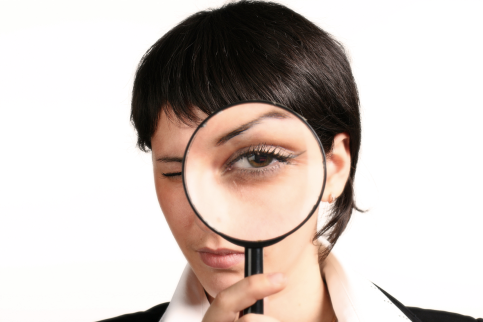 Ребенок или педагог?
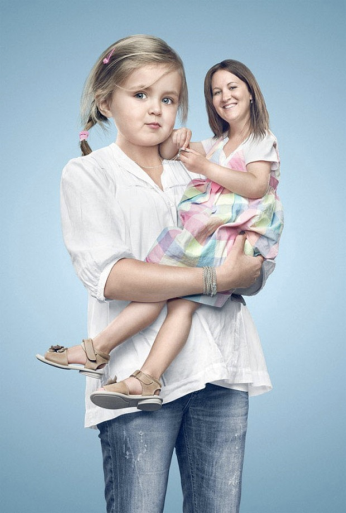 Объект или субъект?
Эмоциональный комфорт
Соучастие (совместное принятие решений и обсуждение)
Индивидуальный подход   (личность и академические навыки)
Объект или субъект?
Ловушки руководителей
Зачем соревнуетесь?
Наша команда лучше всех!
Погоня за современными гаджетами
Погоня за трендами и красивыми названиями
Погоня за количеством технологий
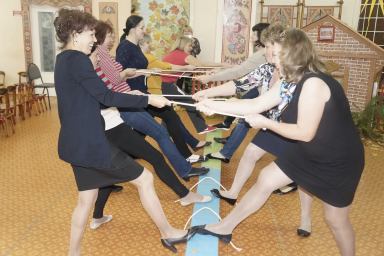 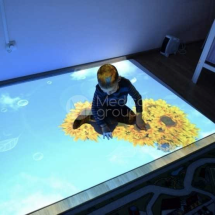 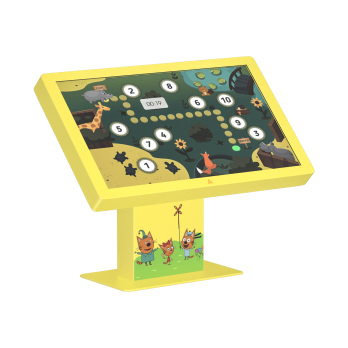 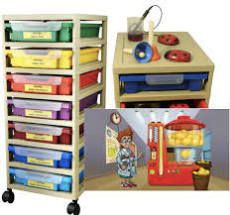 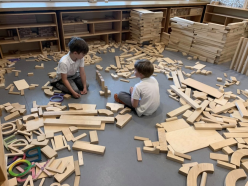 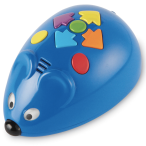 Эмоциональный комфорт
7 составляющих от А.Н. Якшиной
Я могу доверять миру
Все мои чувства важны
Мои границы уважают
Жизнь в садике предсказуема
Мне важна совместность с другими
Я могу влиять на то, что происходит
Моя группа отражает меня
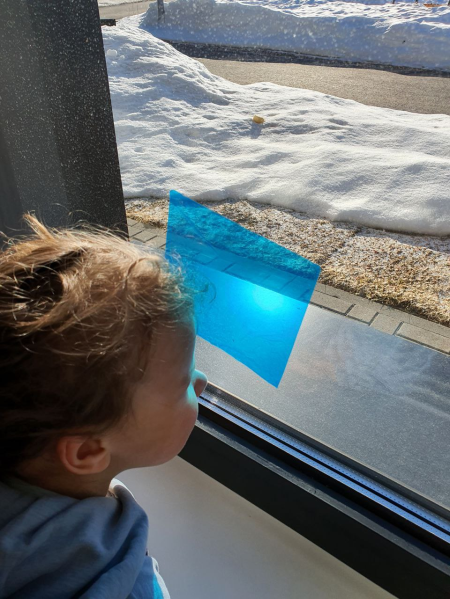 Соучастие - совместное принятие решений и их обсуждение
Детский совет - Педагогический круг
Выработка правил -Понятность решений
Добровольное участие
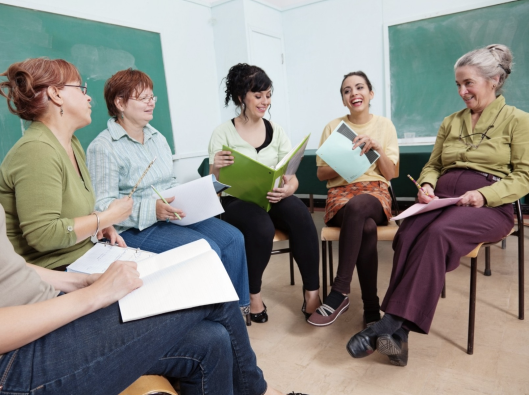 Горизонтальное управление
Соучаствующее проектирование
Саморазвивающееся педагогическое сообщество
Когда взаимоотношения построены на общих договоренностях, сложно быть руководителем «над». 
Можно быть «щитом», «жилеткой», соучастником, единомышленником, занудой, но все это - стоя рядом, «в одной шеренге». 
«Над» коллегами можно подняться скорее при внешней, угрожающей ситуации, когда нужно оценить масштаб грозящих последствий, потерь и нервотрепок; минимизировать проникновение негативных внешних воздействий в ритмичную жизнь детского сада.
/Из опыта работы детского сада при школе самоопределения им. А.Н. Тубельского, г. Москва/
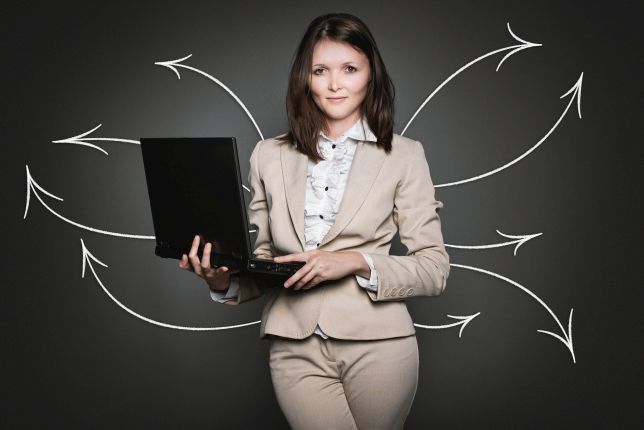 Индивидуальный подход
 (личность и академические навыки)
Благодаря или вопреки?
Культурный уровень
Личностные особенности
Профкомпетенции
Мотивация
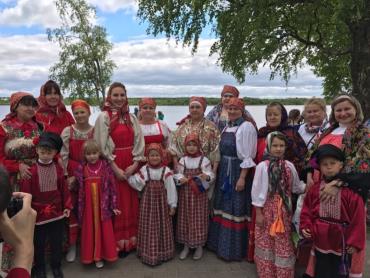 Каргопольские Пестуньи
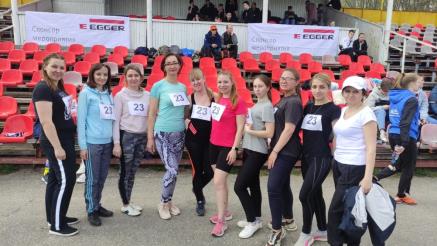 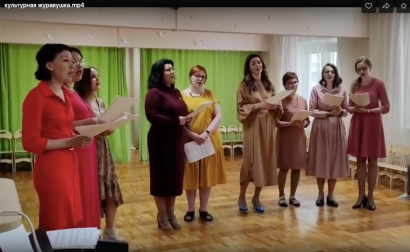 ДС 23 г. Шуя Ивановская область
ДС Журавушка г. Красноярск
Что почитать?
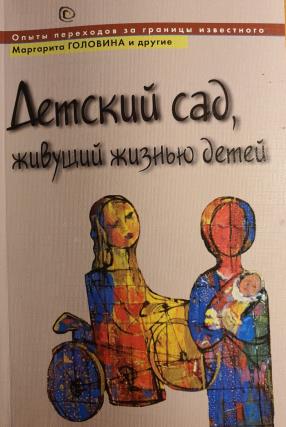 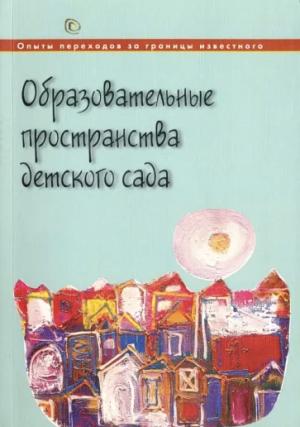 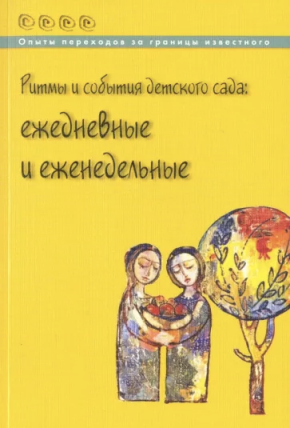 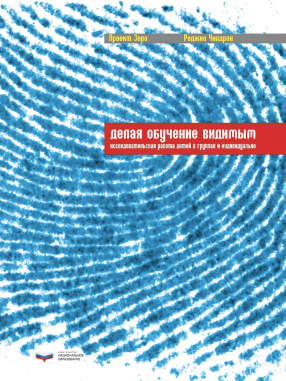 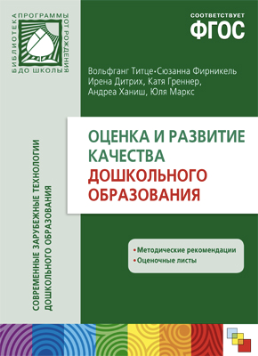 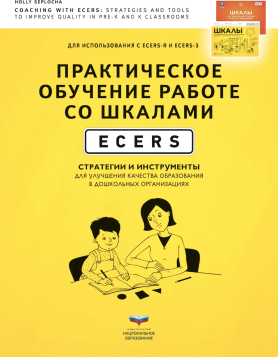 1
1
Спасибо за внимание!